Partnering with International Research Organizations & the ProcessOctober 2021 NIH Regional Seminar
Emily Linde
Director, Grants Management Program
National Institute of Allergy and Infectious Diseases, National Institutes of Health


Glen C. McGugan, Jr., Ph.D. 
Program Officer, Parasitology and International Programs Branch
Division of Microbiology and Infectious Diseases
National Institute of Allergy and Infectious Diseases, National Institutes of Health
1
NIH and International Research
Why does NIH support international research?
2
NIH and International Research
Why NIH supports international research:

Application presents special opportunities for furthering research programs through the use of unusual talents, resources, populations, or environmental conditions not available in the U.S. or that augment existing U.S. resources.

Specific relevance to the mission and objectives of the awarding IC and has the potential for significantly advancing the health sciences in the U.S.
3
“Because infectious diseases do not respect national boundaries and because many diseases can be studied and ultimately controlled only through integrated, global research programs, the Institute should continue its longstanding efforts to foster, support, and expand (where possible) broad-based international studies of infectious diseases….”
Task Force on Microbiology and Infectious Diseases, 1991
4
NIH and International Research
How NIH invests globally:

Direct foreign awards
Domestic awards with foreign components
5
NIH and International Research
Am I eligible to apply for NIH funding?
6
Application:  Eligibility
Review Funding Opportunity Announcement (FOA) for Eligibility
Foreign Institutions may or may not be eligible 
Foreign components may not be allowed
Foreign components may or may not be required
Foreign applicants required to submit detailed budgets
Contact NIH program staff
7
Application:  Eligibility
Review Funding Opportunity Announcement (FOA) for Eligibility
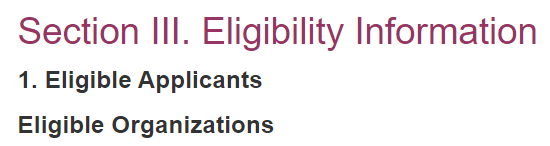 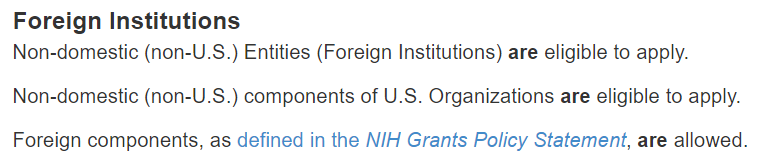 8
Unsolicited versus Solicited (RFA) grants
funding mechanisms
International Research Scientist Development
International Research Training
Emerging Global Leaders
D43
K01
K43
Multi-project
HR/HR
Small
AREA
MERIT
R01
R37
R21
K99
F32
K22
R15
R03
T32
F31
U01/U19
Graduate student
Postdoc
Independent
Research Supplement
Application:  Eligibility
Foreign organizations are generally not eligible to apply for these types of grants:
Kirschstein-NRSA institutional research training 
Program project
Center 
Resource
SBIR/STTR 
Construction grants
Note, some activity codes, such as program project grants (P01), may support projects awarded to a domestic institution with a foreign component.
11
Search for Funding Opportunity
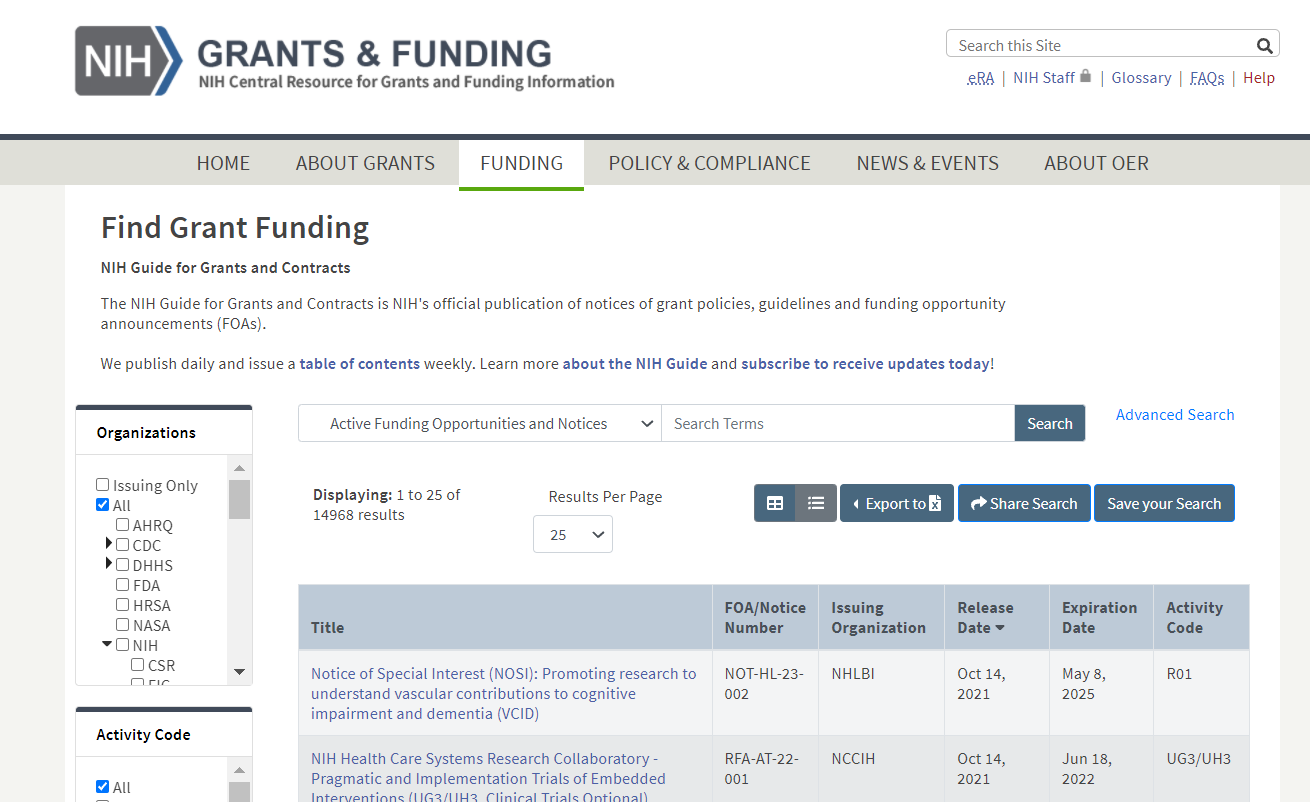 https://grants.nih.gov/funding/searchguide/index.html#/
12
Search for Funding Opportunity
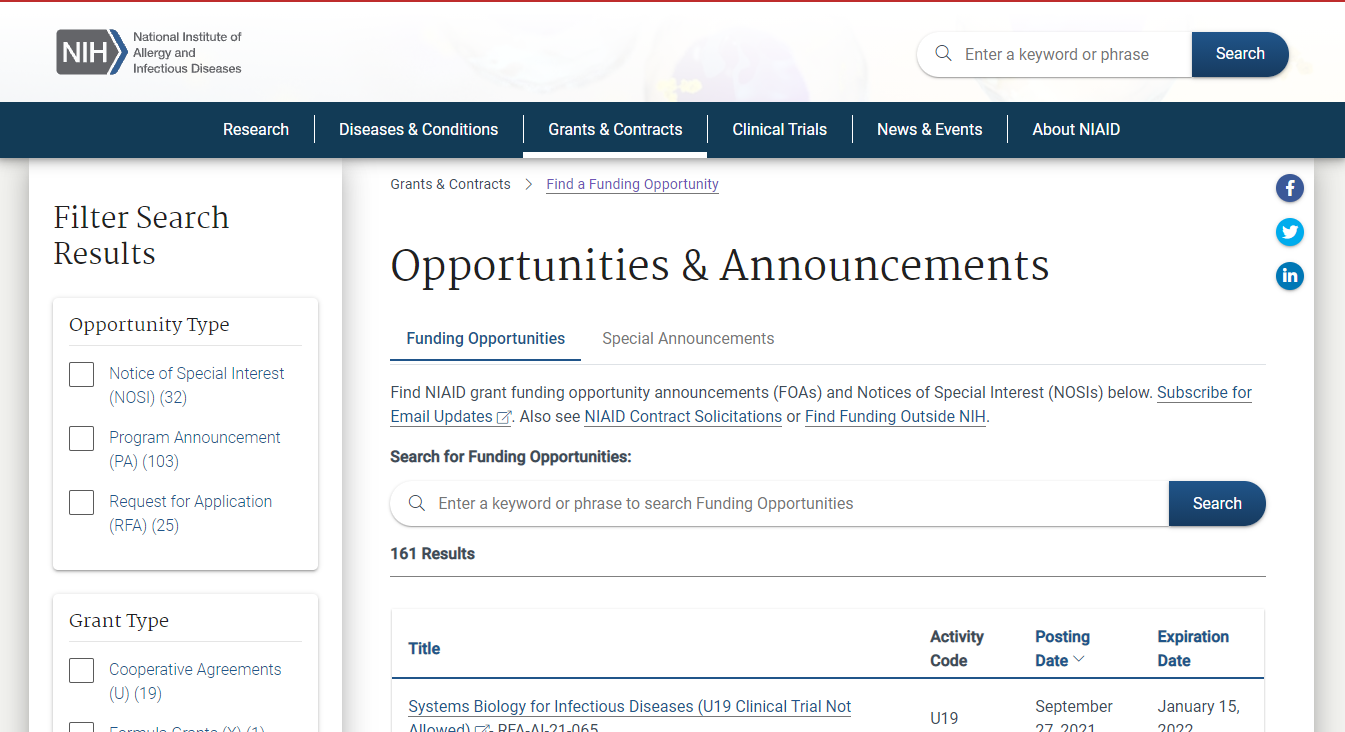 13
https://www.niaid.nih.gov/grants-contracts/opportunities
Application:  Agency Contacts
FOA EXAMPLE:
Section VII. Agency Contacts
We encourage inquiries concerning this funding opportunity and welcome the opportunity to answer questions from potential applicants.
Scientific/Research Contact(s)
Paula S. Strickland, Ph.D., MPH
National Institute of Allergy and Infectious Diseases (NIAID)
Telephone: 240-669-2922
Email: pstricklan@mail.nih.gov

Peer Review Contact(s)
Louis A. Rosenthal, Ph.D.
National Institute of Allergy and Infectious Diseases (NIAID)
Telephone: 240-669-5070
Email: rosenthalla@niaid.nih.gov

Financial/Grants Management Contact(s)
Tseday Girma, MPA
National Institute of Allergy and Infectious Diseases (NIAID)
Telephone:  240-747-7388
Email:  Tseday.girma@nih.gov
14
NIH and International Research
Are there different requirements for direct foreign applications and domestic applications with foreign component?
15
Definition of Foreign Component
Performance of any significant scientific element or segment of a project outside of the United States, either by the grantee or by a researcher employed by a foreign organization, whether or not grant funds are expended. 

Activities that would meet this definition include, but are not limited to: 
Involvement of human subjects or animals 
Extensive foreign travel by grantee project staff for of data collection, surveying, sampling, and similar activities
Any activity of grantee that may impact U.S. foreign policy through involvement in affairs or environment of a foreign country

Examples of other grant-related activities that may be foreign components:
Collaborations with investigators at foreign site anticipated to result in co-authorship
Use of facilities or instrumentation at a foreign site
Receipt of financial support or resources from a foreign entity
Foreign travel for consultation not considered a foreign component
16
NIH and International Research
What is the likelihood I will get NIH funding?
17
Application: Success
Getting Started
https://grants.nih.gov/grants/grants_process.htm
Choose an appropriate topic
Write a strong proposal that addresses review criteria
Should be important (High Impact)
Topic must be unique
Must align with NIH/IC Mission
Speak with NIH Program Staff
Identify a funding opportunity announcement (FOA)
https://grants.nih.gov/grants/what-does-nih-look-for.htm
18
NIH reporter
Make use of tools like RePORTER
Applicable for US and Foreign researchers 
Search based on 
Key terms
PI
Study Section
Program Officer
https://reporter.nih.gov/
Tips for Foreign Investigators
Speak with NIH Program staff about your idea and where it may best fit
Things review group may consider
Publication record
Previous funding (best if from NIH)
Justification of foreign site
Eligible does not equal competitive
20
Application:  Review Criteria
Each FOA specifies all review criteria and considerations that will be used in the evaluation of applications submitted for that FOA.
Your application should respond to the review criteria listed in the FOA
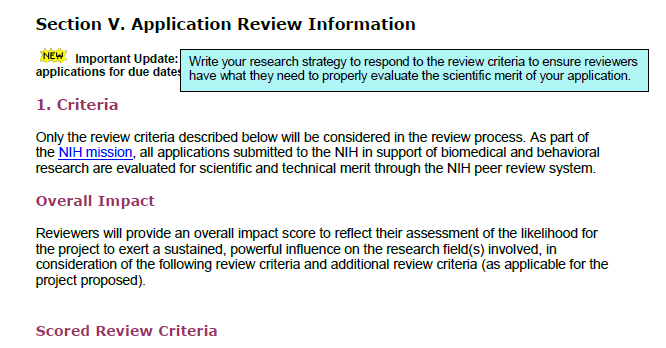 21
Be persistent
remember
~50% of applications are “triaged”
Read your critiques carefully 
 contact program staff for advice 
 decide the best route forward
Fix weaknesses and resubmit application 
Submit a new application
22
NIH and International Research
What are basic needs for submitting an application?
23
Foreign Institution Registrations
Grants.gov and NIH eRA Commons 
Must register prior to application submission
Data Universal Number System (DUNS)
Changing by April 2022 (NOT-OD-21-170) 
System for Award Management (SAM) – renewed annually
NATO Commercial and Government Entity (NCAGE)
https://grants.nih.gov/grants/foreign/index.htm 
HHS Payment Management System, required only if funded.
NOTE: PMS Registration must match SAM or funds cannot be drawn
24
DUNS/UEI
Federal-wide transition from DUN and Bradstreet (D&B) Data Universal Numbering System (DUNS) number to a new government-owned Unique Entity Identifier (UEI) by April 2022. 
Implementation 
October 2021
Entities registered in eRA Commons will begin to see UEI populated in their Institutional Profile File (IPF). 
No action is required by the entity.
For applications due on or after January 25, 2022
Applicants must have UEI at time of application submission. See NOT-OD-21-169
25
Foreign Institution Registration
EIN 
For applications, if your organization is not in the United States, enter 44-4444444.
26
Do I Contact NIH Before Applying?
Mandatory:
Application with budget >$500,000 direct costs (excluding consortium F&A) for any budget period.
Does not apply to applications submitted in response to RFAs or other announcements that include specific budgetary limits.

Optional:
When RFA’s request a Letter of Intent
Recommended when submitting any application
27
NIH and International Research
What can I put in my budget?
28
Budget Considerations
Needs to be appropriate for the science
Foreign site salary norms
Procurement and availability of research supplies
Currency exchange rates
29
Budget Considerations
NIH Grants Policy Statement (GPS) section 7.9.1 provides a subset of common, allowable costs.  The list is not all inclusive.

NIH GPS Section 16.6 provides unallowable costs and grant requirements for foreign grantees and foreign components. 

Unallowable Costs 

Major alterations and renovations (A&R). Costs for major A&R (>$500,000). 

Patient Care Costs are provided only in exceptional circumstances.

Grantees are reminded that they may not invest grant funds to defray the cost of inflation.
30
Budget Considerations
Consult NIH Grants Policy Statement for policies and compliance requirements 
Have SOPs
Follow four cost principles:
Reasonableness – The dollar amount is within the limitations that a prudent person would pay for the good or service.

Allocability – The goods or services that can be assigned directly to the grant.

Consistency – Routinely applied to the same category.

Conformance – Test of allowability.  Grants costs 
must conform to the “Allowability of costs/Activities” section of the NIH Grants Policy Statement.
31
F&A for Foreign Awards
Necessary costs incurred by a recipient for a common purpose benefitting more than one cost objective, and not readily assignable to specifically award.

Supports cost of compliance with federal requirements
E.g., protection of human subjects, animal welfare, invention reporting, other post-award reporting requirements, financial conflict of interest and research misconduct.
32
F&A for Foreign Awards
8% of modified total direct costs (MTDC)
exclusive of tuition and related fees
direct expenditures for equipment 
subawards in excess of $25,000
33
Calculating F&A for Foreign Award
Total Direct Cost to Foreign Prime: $290,000
Including Equipment Cost: $9,000
Including 1 Subaward: $30,000 total cost



MTDC Calculation: 
   $290,000 (Total Direct Costs) 
     - $9,000 (Equipment) 
     - $5,000* (In Excess of Subaward Allowance) 
= $276,000

F&A Calculation:  $276,000 x 8% = $22,080

Total Cost calculation: $290,000 TDC + 22,080 (F&A) = $312,080
Subtraction Method
$30,000 (Subaward Total Costs) 
- $25,000 (Subaward Allowance) 
= $5,000 (In Excess of Subaward
34
Calculating F&A for Foreign Award
Direct Cost at Foreign Prime: $260,000                       
        Including Equipment Cost: $9,000
                subaward total costs $30,000 total cost
				     290,000


MTDC Calculation: 
   $260,000 (Total Direct Costs) 
     - $9,000 (Equipment) 
   +$25,000* (In Excess of Subaward Allowance) 
= $276,000

F&A Calculation:  $276,000 x 8% = $22,080

Total Cost calculation: $290,000 TDC + 22,080 (F&A) = $312,080
Addition Method
35
NIH and International Research
What are the requirements for a collaboration/subawards?
36
Funding Collaborations
Traditional Subcontract/Consortium
U.S. Institution is responsible

Requires a formalized written agreement

Substantial scientific involvement 

Ensure the collaborating organization(s) understand the rules and regulations

Determine who has the authority to sign for the organization
Local hierarchy in foreign organization
37
Funding Collaborations
Traditional Subcontract/Consortium
Decide how and when the funds will be disbursed
Understand local reimbursement systems
Salary support for local investigators
Project delays = no salary support for staff
Check or Wire payments
Advance payments

Establish procedures for reporting progress and use of funds 

U.S. awardees will flow down to foreign subrecipients applicable parts of the Uniform Guidance and monitor foreign entity progress
38
Overarching Considerations
Foreign Institutions function differently
Language
Time Zones
 Internet Access
 Sponsored programs staff
 NIH funding requirements

Plan for delays, differences and dialogue Apply early
39
NIH and International Research
What are the reporting requirements?
40
Project Monitoring
Research Performance Progress Report (RPPR)
Section E.4--What dollar amount of the award’s budget is being spent in foreign country(ies)?
Domestic awardees provide dollar amount obligated to first-tier subawards to foreign entities

Foreign awardees provide dollar amount of award excluding first-tier subawards to U.S. entities

Dollars should reflect Total Costs

For multiple foreign countries, include distribution between foreign countries

Foreign travel and purchases not necessary unless part of first-tier sub
41
Project Monitoring
Research Performance Progress Report (RPPR)
Section G.9 Foreign Component—Provide information on foreign components

Significant scientific activity performed outside of the U.S. whether or not grant funds were expended

NIAID adds a Term of Award to NoA to remind Grantees that research conducted outside the Unites States needs to be reported

D.1 – Participants 
Check “yes” and add the organization/country if the individual’s primary affiliation is foreign and working in a foreign country
42
Tips for Foreign Investigators
Don’t forget about the Audit Requirements – required if expended $750,000 or more in HHS awards.
43
Closeout
Documents are due within 120 calendar days of the end of grant support:

Final Federal Financial Report (FFR) SF-425 Expenditure Data (submitted through eRA Commons);
Grantees must ensure there are no discrepancies between final FFR expenditure data and Payment Management System.
Obligated funds must be drawn prior to 120 days after project period end date
Reconcile award and expenditures
Review carefully for restricted funds or carryovers

Final Invention Statement & Certification;

Final RPPR (F-RPPR) and Interim-RPPR
44
NIH and International Research
What if I want to make changes?
45
Prior Approval
Change in Scope

Change of PD/PI or Institution
Reduction of effort by 25% or more  

Carryover of unobligated balances 
required if NoA includes a term and condition of award

Change or addition of a performance site within a foreign country
46
Prior Approval
Transfer of a grant from foreign organization to domestic organization

Transfer of a grant to or between foreign or international organizations 
Requires approval of the NIH and National Advisory Council or Board. 

Contact NIH Program Officer/Grants Management Specialist for prior approvals
47
NIH and International Research
What else do I need to consider?
48
Institutional FCOI Policy
Since November 12, 2020, NIH funded recipients are required to submit their publicly accessible Financial Conflict of Interest (FCOI) policy to NIH via the eRA Commons Institution Profile (IPF) Module (IPF Module). 

See NIH Grants Policy Statement Section 4.1.10 for all FCOI policies.
49
Key Take-Aways
Review the Notice of Award (NoA) for funding information and to determine:
Streamlined Noncompeting Award Process (SNAP) vs. non-SNAP
Automatic carryover authority

Federal Financial Report (FFR)
For non-SNAP awards - required annually
For SNAP awards - required at end of the competitive segment
50
Key Take-Aways
Communication
Most foreign institutions need assistance in understanding NIH requirements

Understand their unique policies, regulations and practices 

Be involved for the long term 

Be patient
51
THANK YOU!

Emily Linde
lindee@mail.nih.gov

Glen C. McGugan, Jr., Ph.D. 
gmcgugan@niaid.nih.gov
Thank you!
52
Information for Foreign Grants
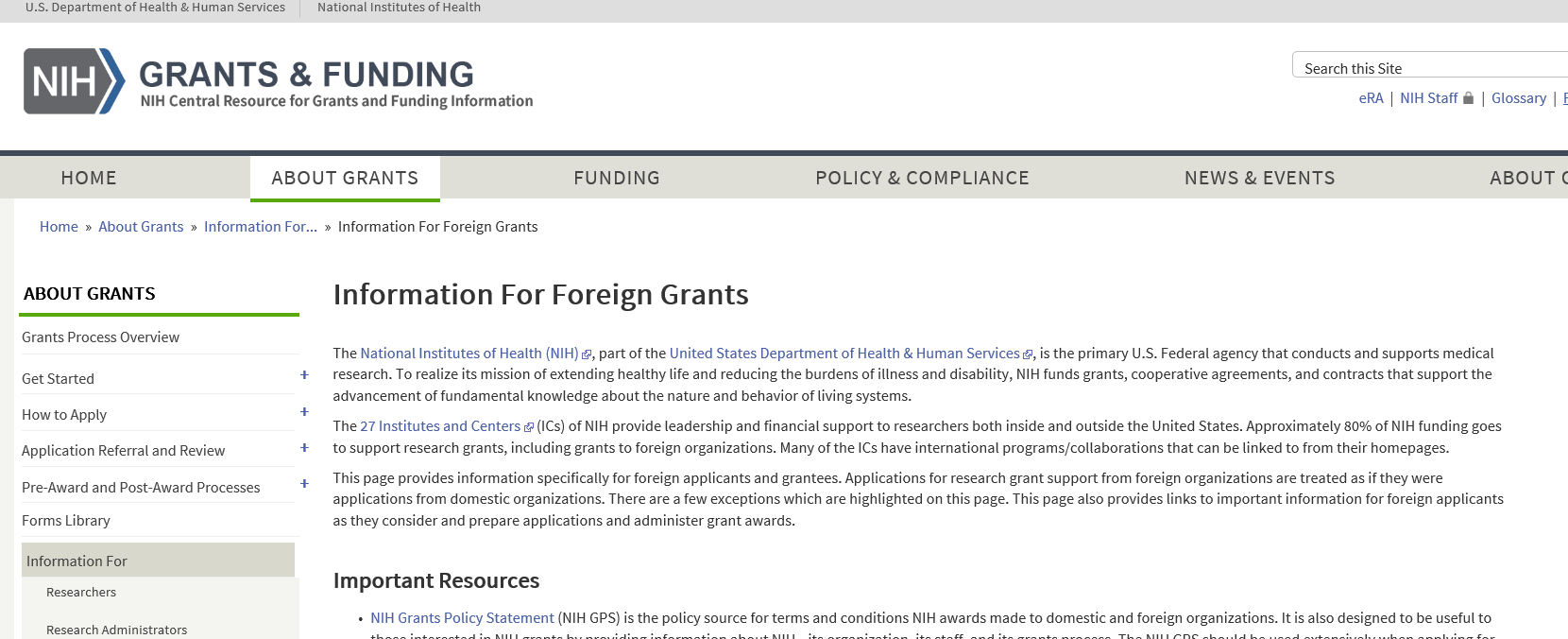 https://grants.nih.gov/grants/foreign/index.htm
53
Human Subject Research
Recipient is accountable
Federal wide Assurance (FWA) and Institutional Review Board (IRB) rules apply to international
domestic sites of multi-site studies that will conduct same protocol involving non-exempt human subjects research must use a single Institutional Review Board (sIRB) 
Some countries have in-country requirements 
National ethical reviews may be required
54
Human Subject Research
Revised Common Rule (45 CFR 46) 
January 21, 2019, studies initiated on or after that date, ongoing studies that voluntarily transitioned to the Revised Common Rule, and studies that voluntarily implemented the three burden-reducing provisions during the delay period (7/19/18 – 1/20/19), are expected to comply with all Revised Common Rule requirements for the remainder of the study.
 
New Exemption Codes “X” for applications submitted on or after 1/25/19
Changes to IRB review criteria, IRBs are now required to review and approve the research protocol.


Resources: 
Protection of Human Subjects 
NOT-OD-19-050
Application Guide
55
Human Subject Research
NIH discontinued support of the Protecting Human Subjects Research Participants (PHRP) training. 
September 26, 2018 was the last available date for the training online 

Per policy, NIH does not endorse any specific program to fulfill requirements.
Responsibility of fulfilling PHRP Requirements lies with the institution.
It is up to the institution to determine what constitutes as “appropriate training.” 
FAQ section is being created for the OEP website. 

References: NOT OD-00-039, NOT OD-18-221, PHRP website
56
Vertebrate Animal Research
Recipient is accountable
Animal Welfare Assurance (AWA) required
Foreign site must provide domestic recipient with verification of IACUC approval
Foreign recipients provide OLAW with an Animal Welfare Assurance
IACUC approval is not required for direct foreign awards
57